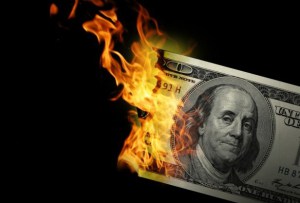 CS1951 L
Blockchains & Cryptocurrencies
Spring 2025
Lecture 4
Bitcoin Continued
Maurice Herlihy
Brown University
Bitcoin Script
Simple scripting language
Stack machine
Encumbers transactions
Must be satisfied for transfer to happen
2
Hashlocks
“Here is constant k. 
Pay this UTXO to anyone who can produce s such that k = sha256(s)”
3
Bitcoin Script
stack
code
<s>
OP_HASH256
<k>
OP_EQUAL
pc
4
Bitcoin Script
stack
 
 
 
<s>
code
<s>
OP_HASH256
<k>
OP_EQUAL
pc
Push secret onto stack
5
Bitcoin Script
stack
 
 
OP_HASH256
<s>
code
<s>
OP_HASH256
<k>
OP_EQUAL
pc
Push hash operation onto stack
6
Bitcoin Script
stack
 
 
  
<h>
code
<s>
OP_HASH256
<k>
OP_EQUAL
pc
Evaluate hash
7
Bitcoin Script
stack
 
 
<k>
<h>
code
<s>
OP_HASH256
<k>
OP_EQUAL
pc
Push key
8
Bitcoin Script
stack
 
OP_EQUAL
<k>
<h>
code
<s>
OP_HASH256
<k>
OP_EQUAL
pc
Push equality test
9
Bitcoin Script
stack
 
 
 
true
code
<s>
OP_HASH256
<k>
OP_EQUAL
pc
Evaluate equality test
10
Pay to Public Key Hash
code
OP_DUP 
OP_HASH160 
<pubKeyHash> 
OP_EQUALVERIFY 
OP_CHECKSIG
“Was the transaction signature created using the public key that corresponds to the given pubkey hash?”
11
Multi-Sigs
code
<pubKeyA> 
OP_CHECKSIGVERIFY
<pubKeyB> 
OP_CHECKSIG
“Did at least 2 out of the 3 public keys provided sign the transaction?”
12
Simple Escrow Contract
code
<pubKeyA> 
OP_CHECKSIGVERIFY 
<pubKeyB> 
OP_CHECKSIG
“Did both A and B sign the transaction?”
13
Bitcoin Script
Not “Turing-complete”
No recursion, unbounded loops …
Limited expressive power?
Maybe, but no infinite loops
Limited amount of long-lived state
14
Transaction Malleability
15
Transaction Hashes
Hash(T) is unique identifier
Txn T
16
Hashes are Unique IDs
Submit T
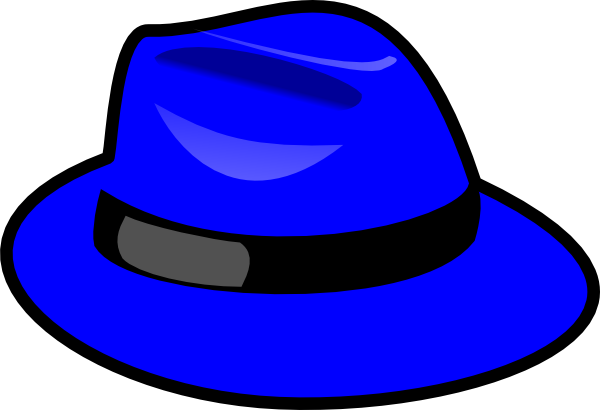 17
Hashes are Useful
Looking for H(T)
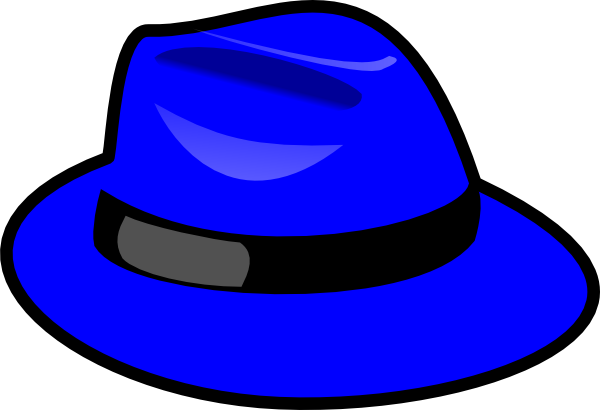 18
Hashes are Useful
I’m good!!!
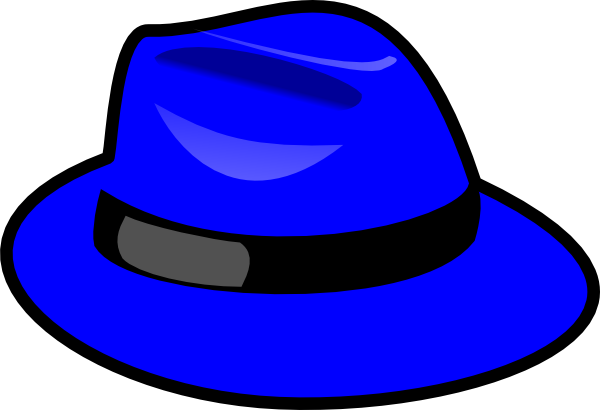 H(T)
19
A Closer Look
Txn T | signature data
Ensures txn is authorized
20
Transaction Malleability
Hash(T) is unique identifier
 (includes sigs)
Txn T | signature data
21
Malleability
Txn T | signature data
Txn T | signature data
Can alter signature data
Still considered valid
Same txn but different hash!!!
22
Malleability is Dangerous
Submit T | sigs
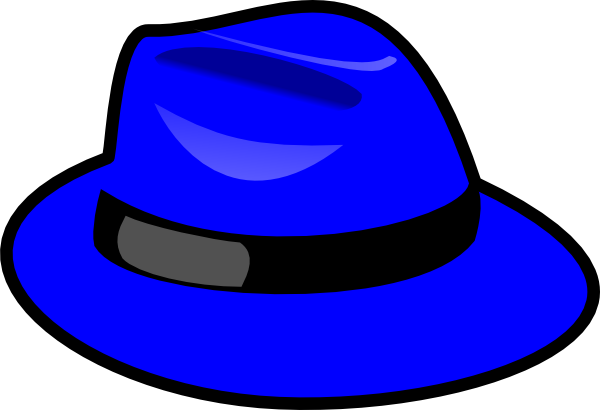 23
Malleability is Dangerous
Looking for H(T | sigs)
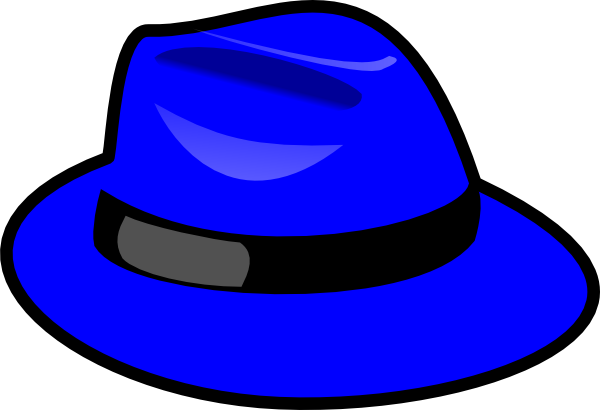 T | sigs
T | sigs
24
Malleability is Dangerous
Where did it go?
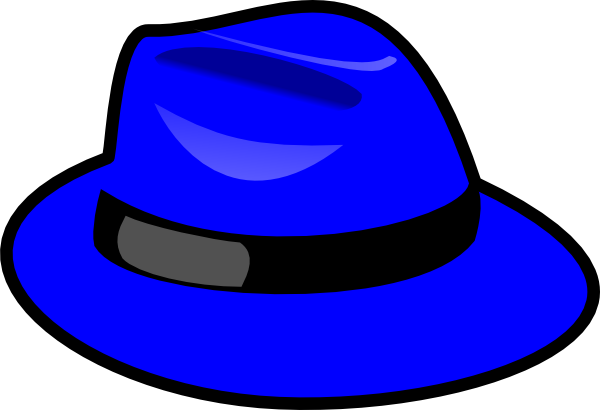 H(T | sigs)
Should I resubmit?
25
Segmented Witness (SegWit)
signature data
Txn T
Sigs kept in separate structure
26
Transaction Malleability
signature data
Txn T
Hash(T) is unique identifier
 (ignores sigs)
27
Hashes are Useful Again
I’m good!!!
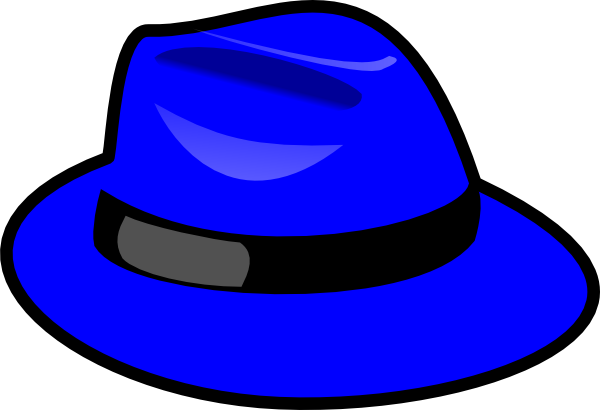 H(T)
28
SegWit Adopted 2017
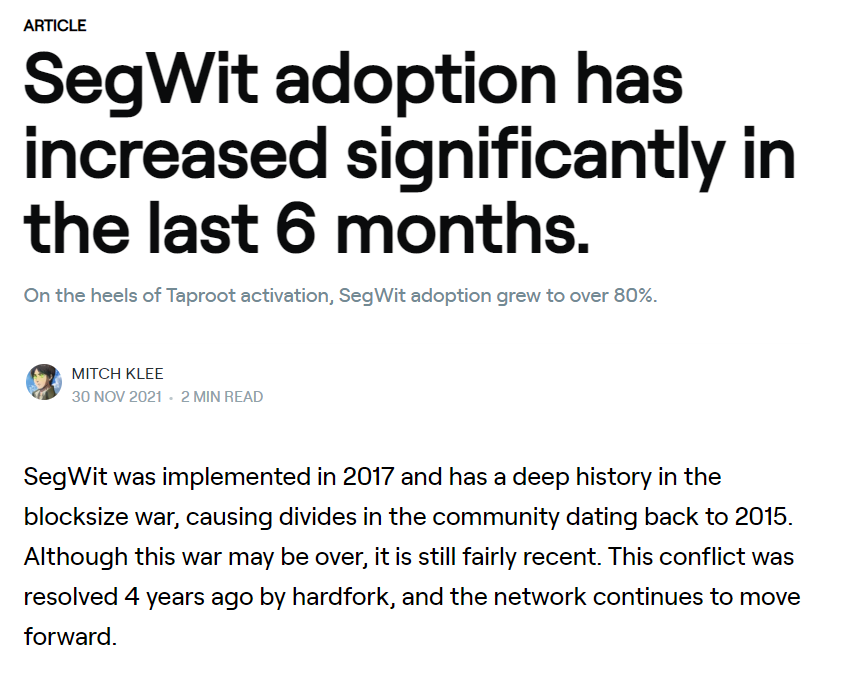 29
Controversy
Incompatible change to Bitcoin consensus
Radical overhaul
Might be rejected by miners
Leading to a split
30
30
Controversy
Changes to economics of mining
Older mining hardware less valuable
Some miners worried about their profits
31
31
Controversy
How bit should blocks be?
Some clients: bigger
Some miners: not bigger
SegWit: effectively bigger (more room)
Scalability, but not everyone happy
32
32
Happy Ending?
Activated in 2017
Took some time to catch on
Made other advances possible
Like Lightning Network, discussed later
33
33
Questions?
34
Bitcoin Nodes
A node is a mini operating system
Except highly specialized
35
Bitcoin Node
File System
LevelDB
block
Block Index DB
block
block
block
block
Chainstate DB
block
block
36
Bitcoin Node
File System
LevelDB
block
Block Index DB
block
Each block lives in a file
block
block
block
Chainstate DB
block
block
37
Bitcoin Node
File System
LevelDB
block
Block Index DB
block
Block hash  block info
block
block
block
Chainstate DB
block
block
38
Bitcoin Node
File System
LevelDB
block
Block Index DB
block
block
block
block
Chainstate DB
Txn hash  txn info
block
block
39
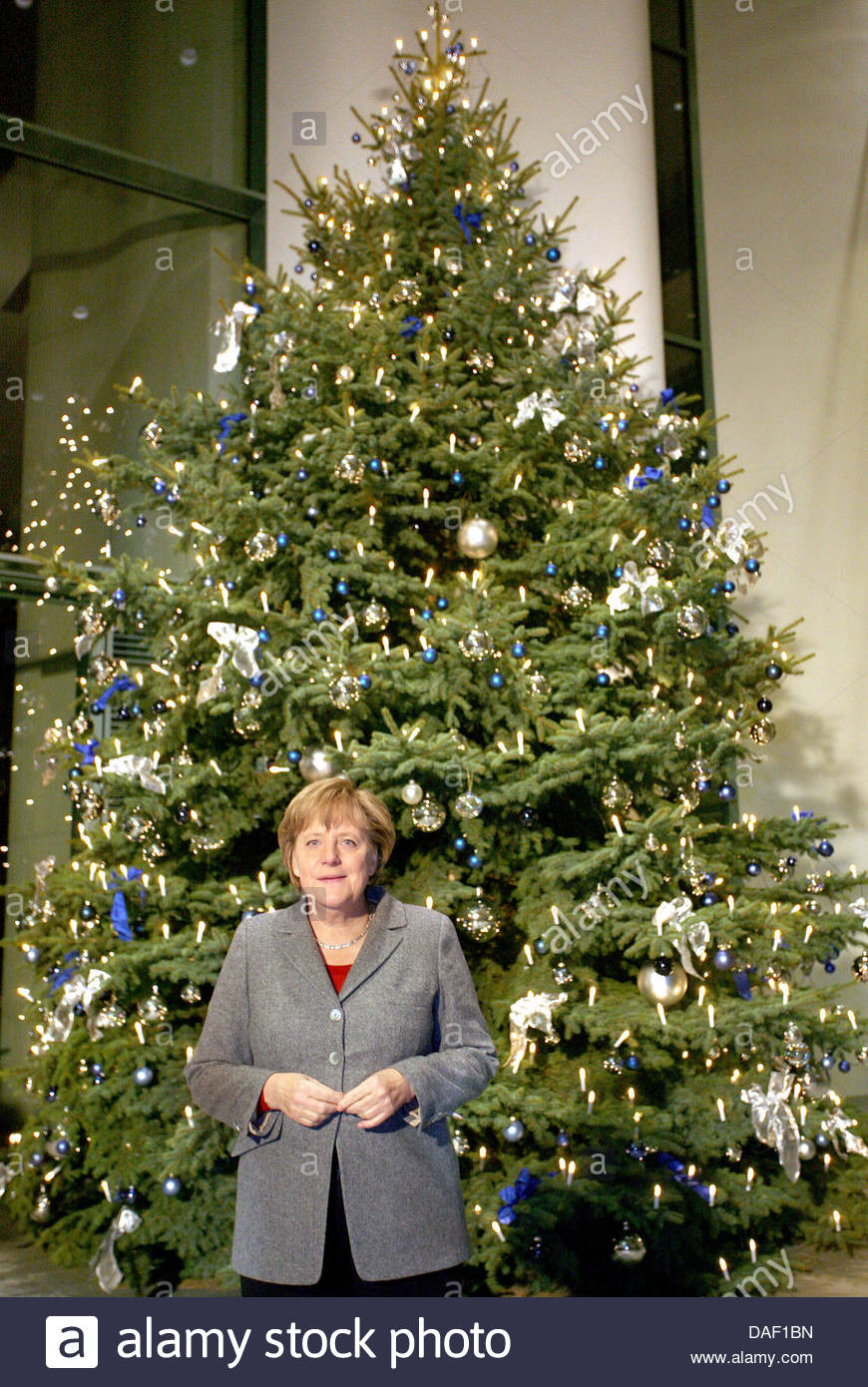 Merkle Tree
40
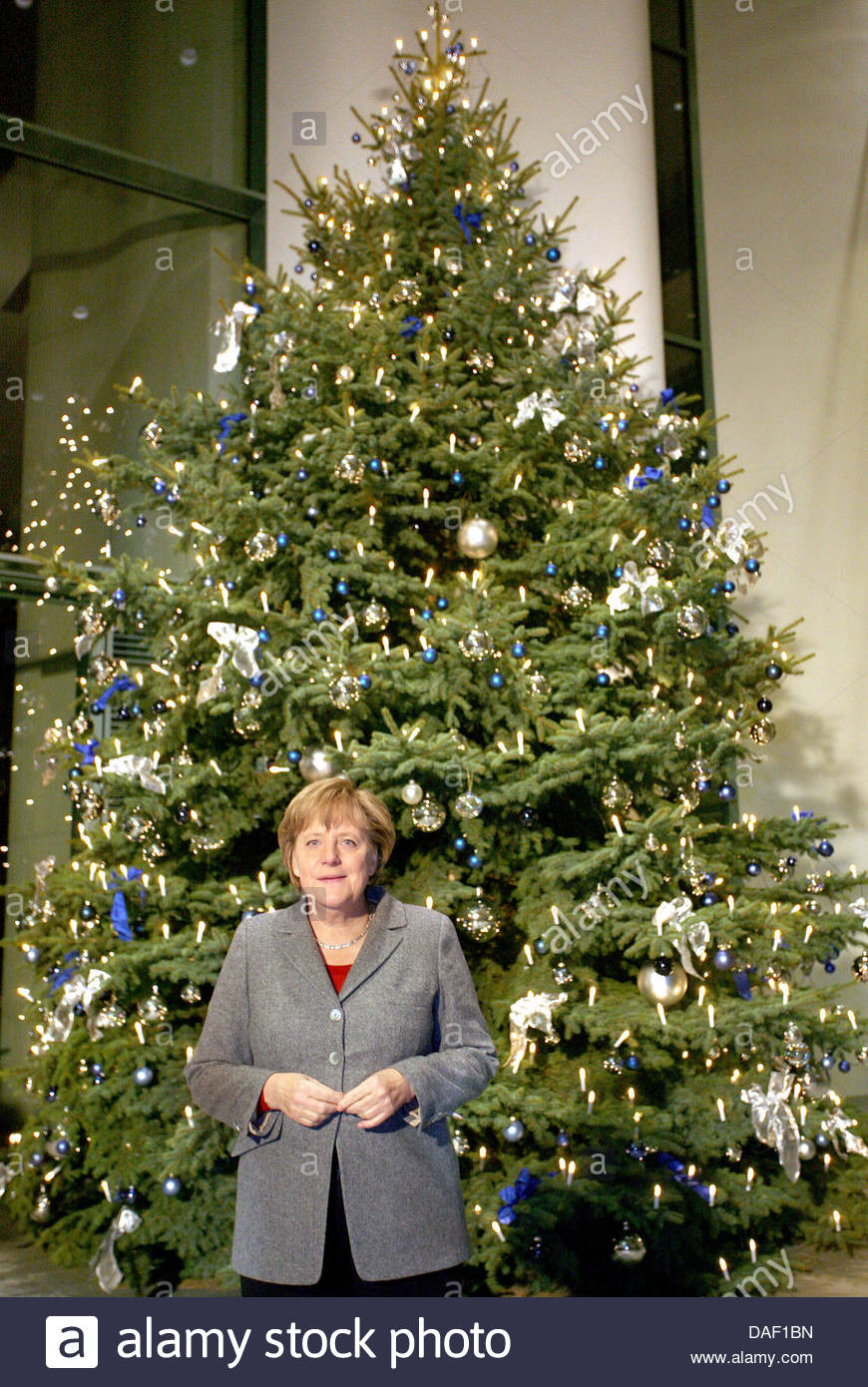 Merkle Tree
Fundamental data structure
41
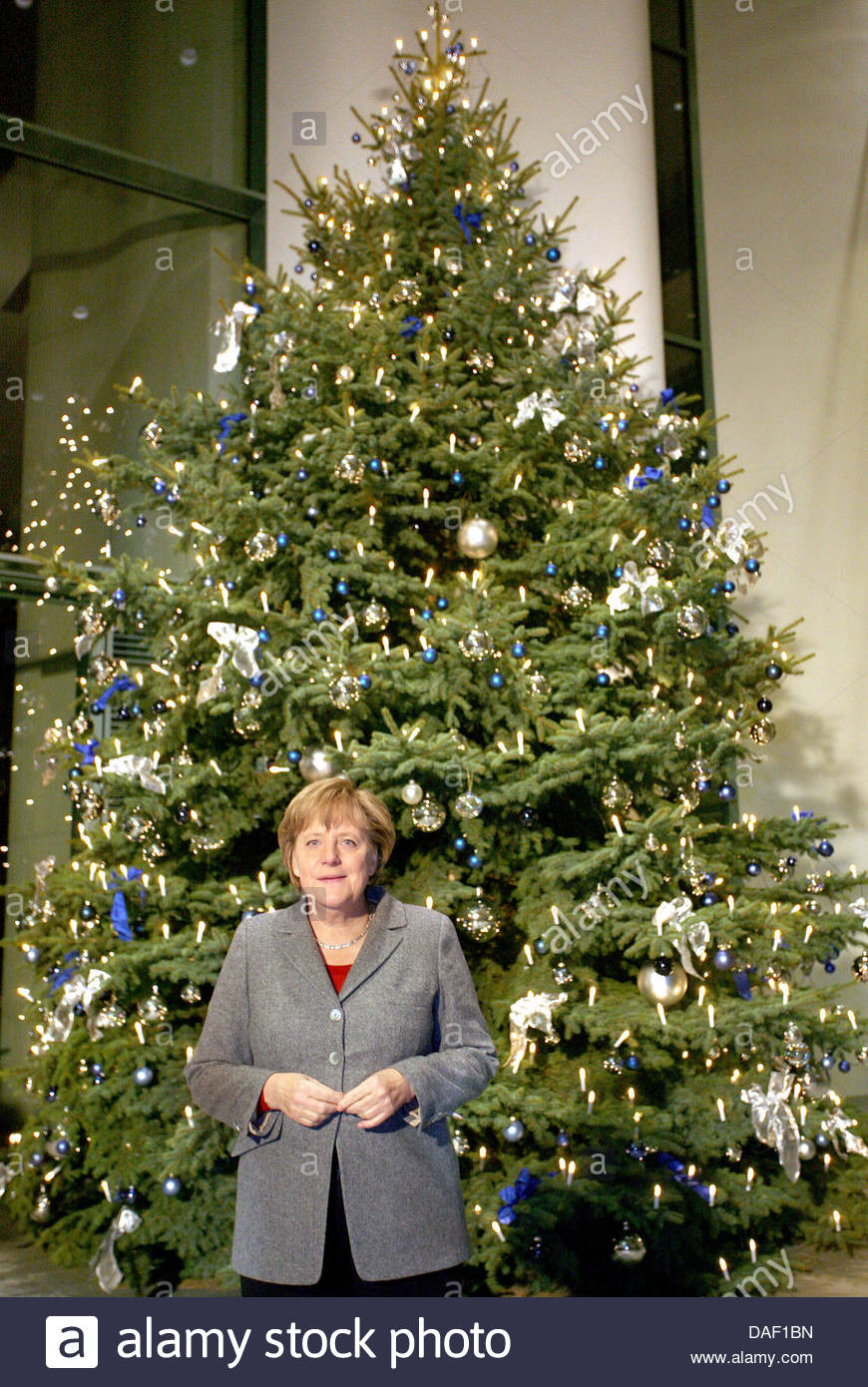 Merkle Tree
Fundamental data structure
Many variations
42
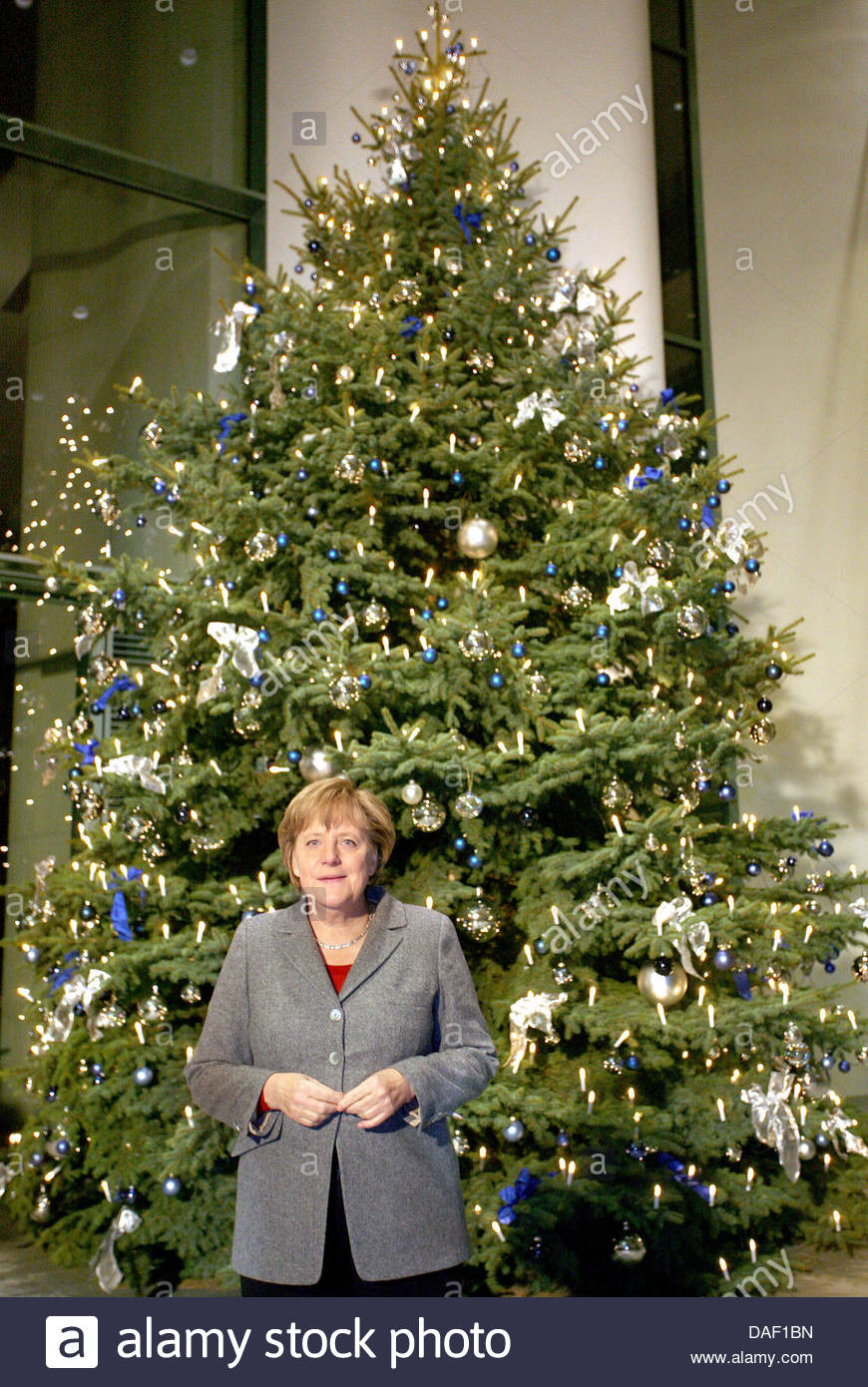 Merkle Tree
Fundamental data structure
Many variations
Blockchain itself is a degenerate
Merkle tree
43
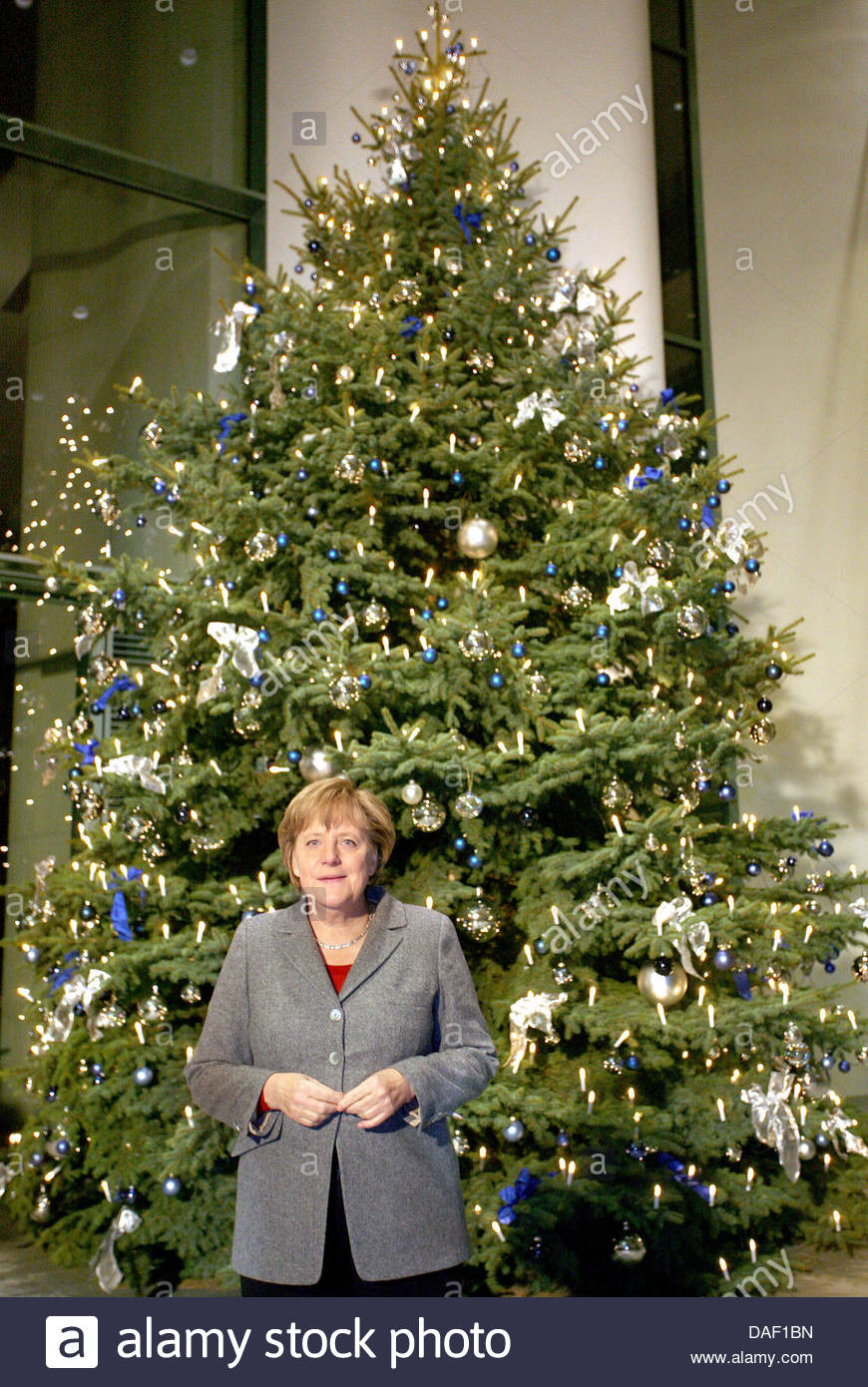 Merkle Tree
BTW, I’m Angela Merkel, not Ralf Merkle, and I did not invent this tree!
Fundamental data structure
Many variations
Blockchain itself is a degenerate
Merkle tree
44
Cryptographic Hash Functions
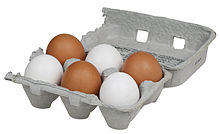 Easy
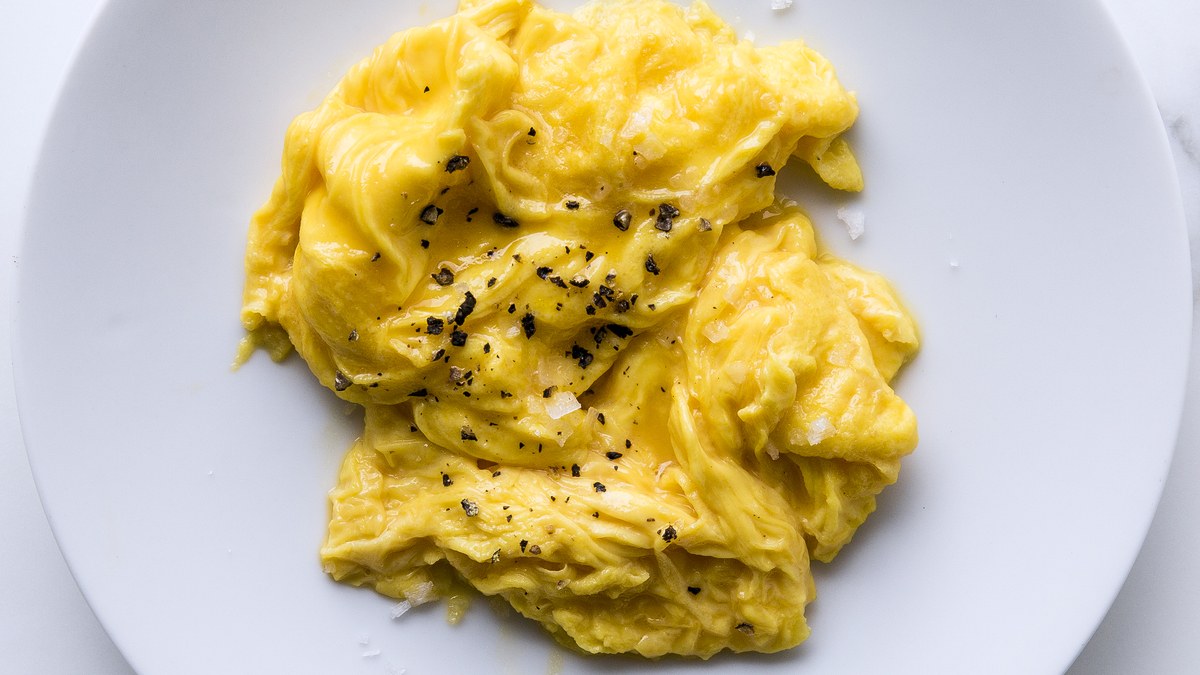 Hard
45
Cryptographic Hash Functions
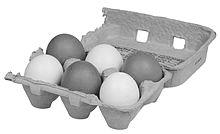 Hard to reconstruct x from H(x)
Easy
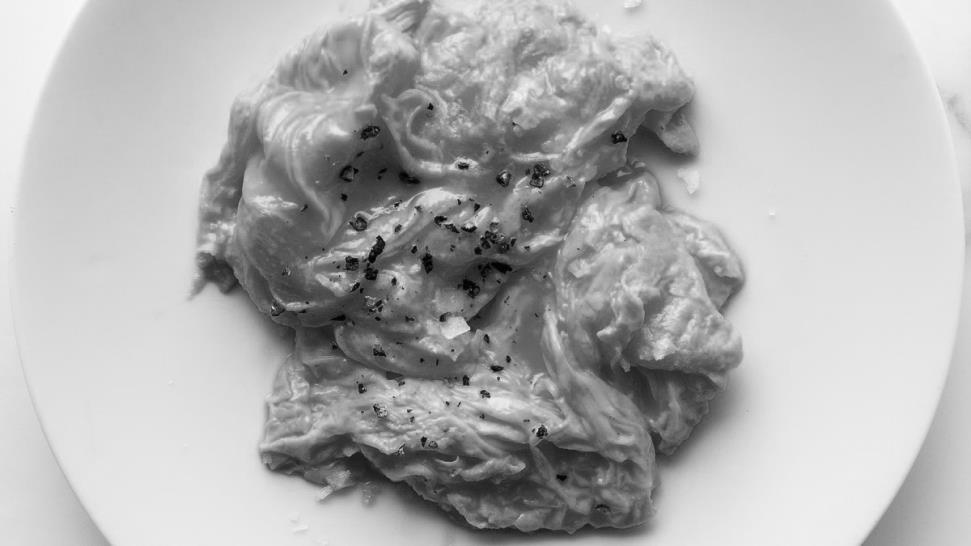 “preimage resistance”
Hard
46
Cryptographic Hash Functions
Given
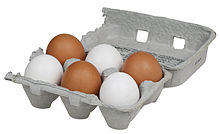 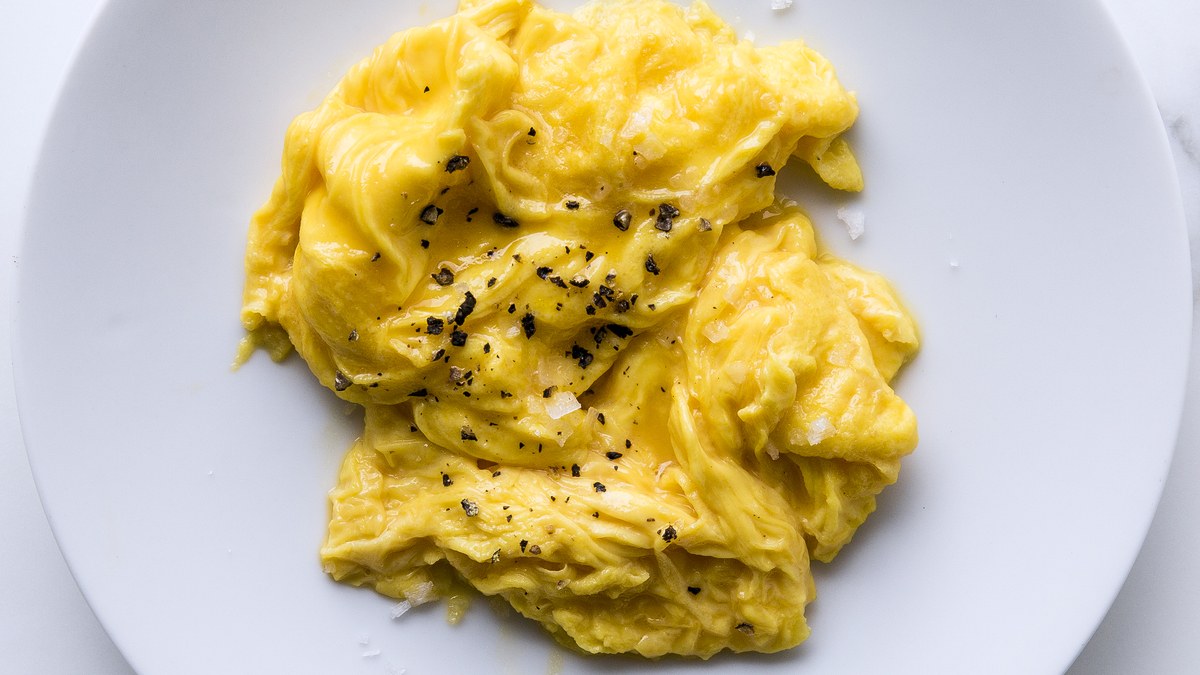 Hard to find
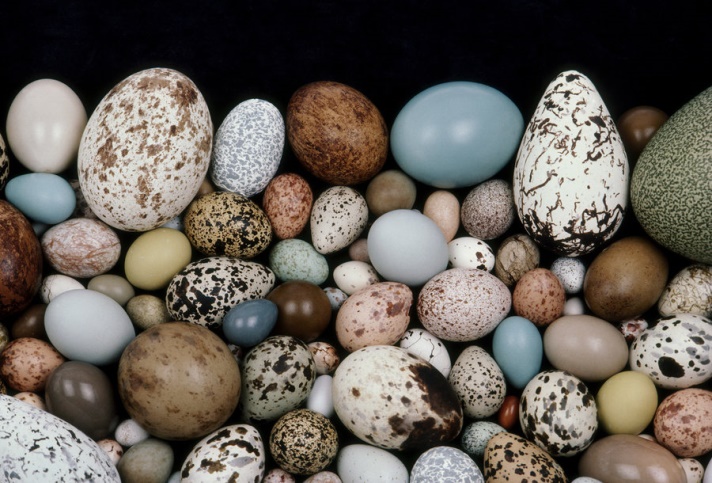 47
Cryptographic Hash Functions
Given
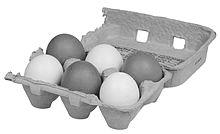 Hard to find x’ such that H(x’) = H(x)
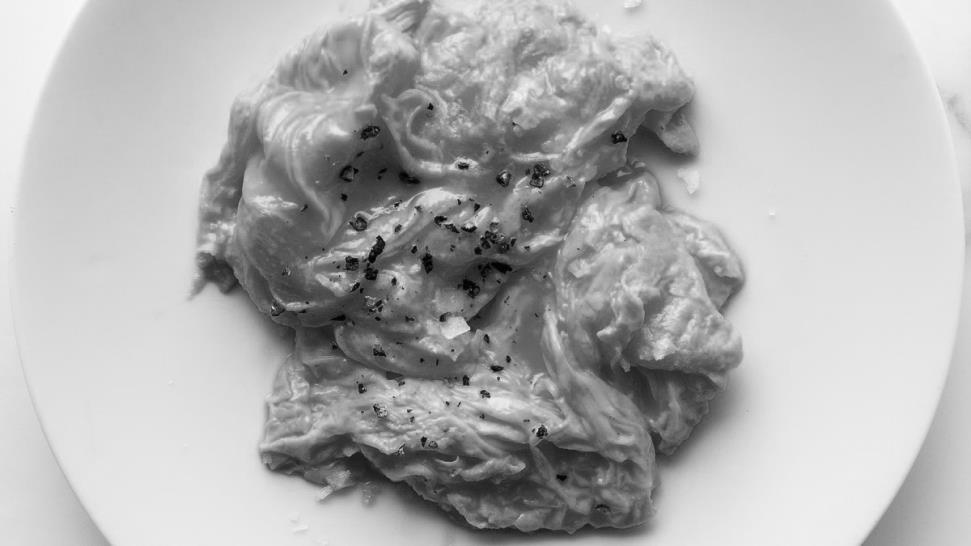 Hard to find
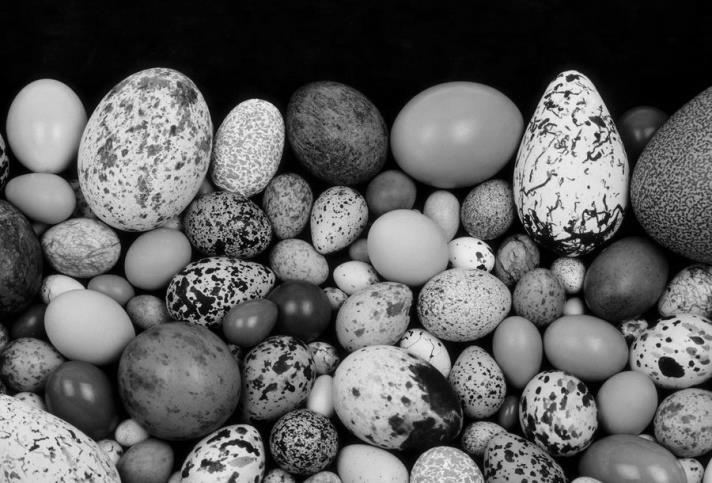 “2nd preimage resistance”
48
Cryptographic Hash Functions
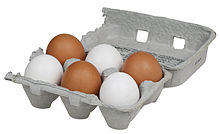 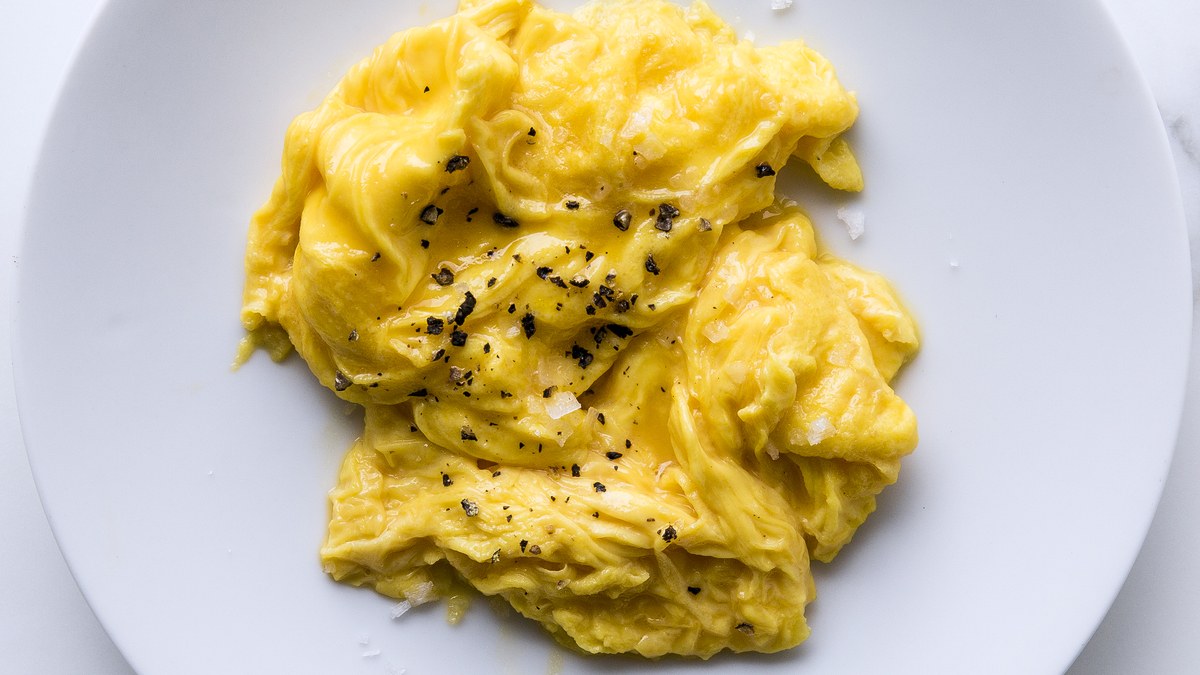 Hard to find
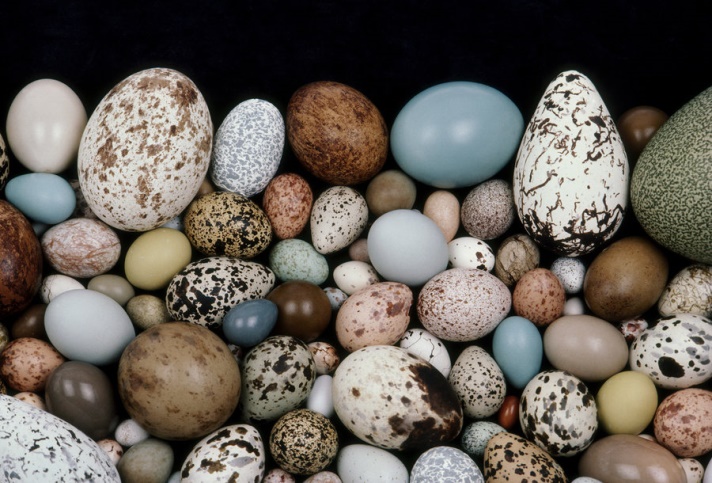 49
Cryptographic Hash Functions
Hard to find
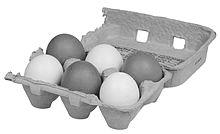 Hard to find any x, x’ such that H(x’) = H(x)
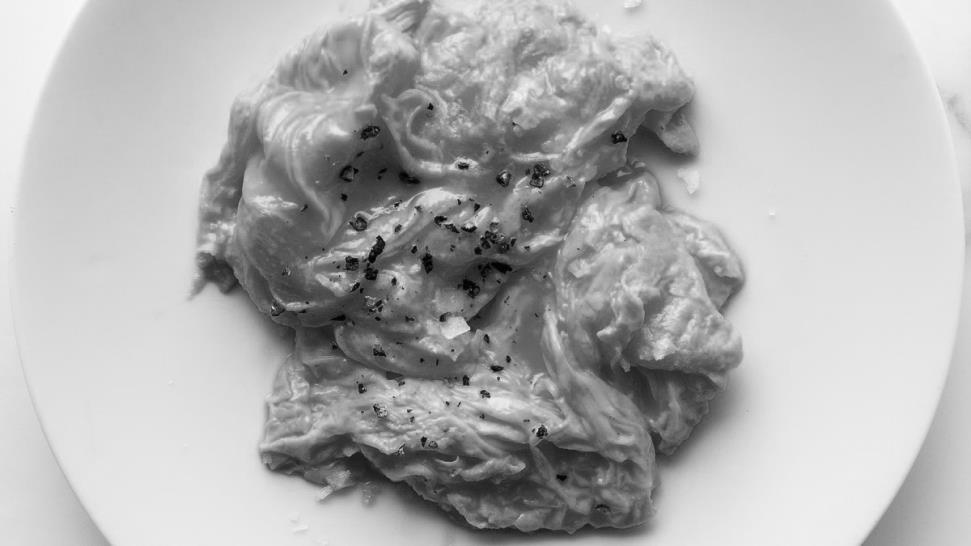 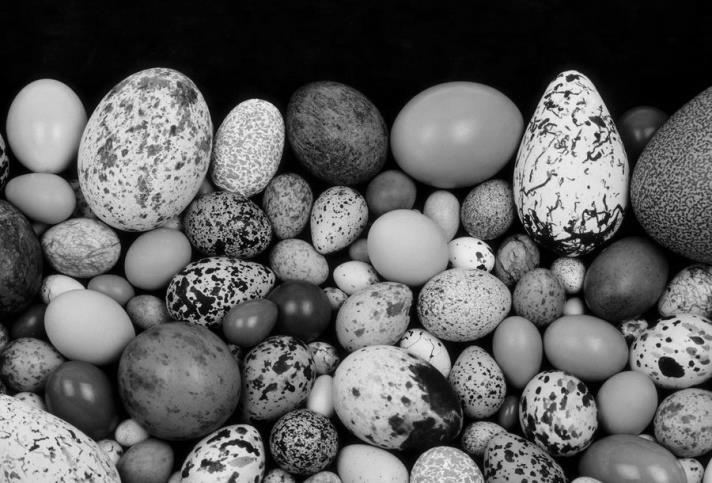 “collision resistance”
50
Tree
d1, d2
d0, d1
d2, d3
d0, d0
d1, d1
d2, d2
d3, d3
d0
d1
d2
d3
51
Tree
d1, d2
Data at leaves
d0, d1
d2, d3
d0, d0
d1, d1
d2, d2
d3, d3
d0
d1
d2
d3
52
Tree
Navigation via internal nodes
d1, d2
d0, d1
d2, d3
d0, d0
d1, d1
d2, d2
d3, d3
d0
d1
d2
d3
53
Tree
d1, d2
d0, d1
d2, d3
d0, d0
d1, d1
d2, d2
d3, d3
d0
d1
d2
d3
tamper
54
Tree
shrug …
d1, d2
d0, d1
d2, d3
d0, d0
d1, d1
d2, d2
d3, d3
d0
d1
d2
d3
tamper
55
Merkle Tree
h03 =H(h01,h23)
h01 =H(h0,h1)
h23 =H(h2,h3)
h0 =H(d0)
h1 =H(d1)
h2 =H(d2)
h3 =H(d3)
d0
d1
d2
d3
56
Merkle Tree
h03 =H(h01,h23)
Data at leaves, as before
h01 =H(h0,h1)
h23 =H(h2,h3)
h0 =H(d0)
h1 =H(d1)
h2 =H(d2)
h3 =H(d3)
d0
d1
d2
d3
57
Merkle Tree
Nodes have hashes of children
h03 =H(h01,h23)
h01 =H(h0,h1)
h23 =H(h2,h3)
h0 =H(d0)
h1 =H(d1)
h2 =H(d2)
h3 =H(d3)
d0
d1
d2
d3
58
Merkle Tree
h03 =H(h01,h23)
h01 =H(h0,h1)
h23 =H(h2,h3)
h0 =H(d0)
h1 =H(d1)
h2 =H(d2)
h3 =H(d3)
d0
d1
d2
d3
Nodes have hashes of children
59
Questions?
60
Don’t Mess withthe Merkle Tree
h03 =H(h01,h23)
h01 =H(h0,h1)
h23 =H(h2,h3)
h0 =H(d0)
h1 =H(d1)
h2 =H(d2)
h3 =H(d3)
d0
d1
d2
d3
tamper
61
Don’t Mess withthe Merkle Tree
!!!
h03H(h01,h23)
!!!
h01H(h0,h1)
h23 =H(h2,h3)
!!!
h1 =H(d1)
h2 =H(d2)
h3 =H(d3)
h0H(d0)
d0
d1
d2
d3
tamper
62
Short Proof of Membership
I know root hash h03
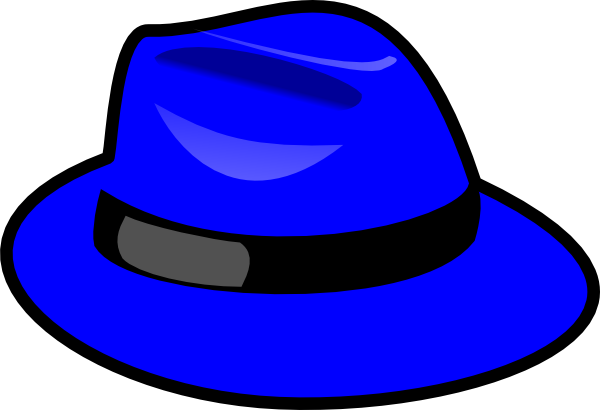 h03 =H(h01,h23)
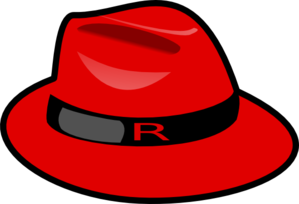 Here is a short proof that d1 is in the tree
h01 =H(h0,h1)
h23 =H(h2,h3)
h0 =H(d0)
h1 =H(d1)
h2 =H(d2)
h3 =H(d3)
d0
d1
d2
d3
63
Proof d1 is in the Tree
h03 =H(h01,h23)
h01 =H(h0,h1)
h23 =H(h2,h3)
h0 =H(d0)
h2 =H(d2)
h3 =H(d3)
h1 =H(d1)
d0
d2
d3
d1
64
Proof d1 is in the Tree
h03 =H(h01,h23)
h01 =H(h0,h1)
h23 =H(h2,h3)
h0 =H(d0)
h1 =H(d1)
h2 =H(d2)
h3 =H(d3)
d0
d1
d2
d3
65
Proof d1 is in the Tree
h03 =H(h01,h23)
Check!
h01 =H(h0,h1)
h23 =H(h2,h3)
h0 =H(d0)
h1 =H(d1)
h2 =H(d2)
h3 =H(d3)
d0
d1
d2
d3
66
Proof d1 is in the Tree
h03 =H(h01,h23)
h01 =H(h0,h1)
h23 =H(h2,h3)
h0 =H(d0)
h1 =H(d1)
h2 =H(d2)
h3 =H(d3)
Check!
d0
d1
d2
d3
67
Proof d1 is in the Tree
h03 =H(h01,h23)
h01 =H(h0,h1)
h23 =H(h2,h3)
h0 =H(d0)
h1 =H(d1)
h2 =H(d2)
h3 =H(d3)
d0
d1
d2
d3
Check!
68
Proof d1 is in the Tree
h03 =H(h01,h23)
String “d1,h0,h23 ” …
convinces someone who knows only root h03 …
h01 =H(h0,h1)
h23 =H(h2,h3)
h0 =H(d0)
h1 =H(d1)
h2 =H(d2)
h3 =H(d3)
that d1 is in the tree!
Proof length is O(log n)
d0
d1
d2
d3
69
Short Proof of Absence?
I know root hash h03
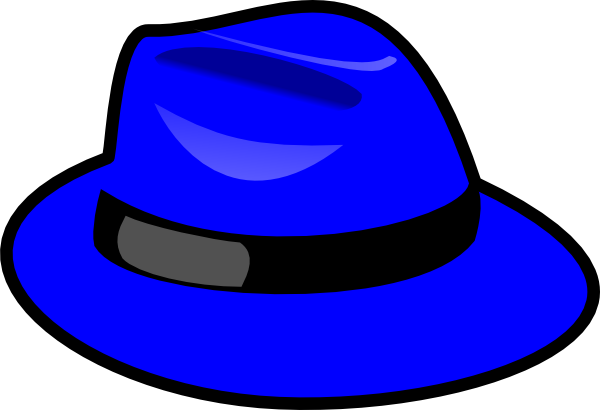 h03 =H(h01,h23)
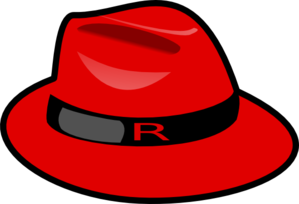 Is there a short proof that z is not in the tree?
h01 =H(h0,h1)
h23 =H(h2,h3)
h0 =H(d0)
h1 =H(d1)
h2 =H(d2)
h3 =H(d3)
d0
d1
d2
d3
70
Updating a Merkle Tree
h03 =H(h01,h23)
h01 =H(h0,h1)
h23 =H(h2)
h0 =H(d0)
h1 =H(d1)
h2 =H(d2)
d0
d1
d2
71
Updating a Merkle Tree
h03 =H(h01,h23)
h01 =H(h0,h1)
h23 =H(h2)
h0 =H(d0)
h1 =H(d1)
h2 =H(d2)
h3 =H(d3)
d0
d1
d2
d3
72
Updating a Merkle Tree
h03 =H(h01,h23)
h01 =H(h0,h1)
h23 =H(h2)
h0 =H(d0)
h1 =H(d1)
h2 =H(d2)
h3 =H(d3)
d0
d1
d2
d3
nope
73
Updating a Merkle Tree
h'03
h03
new tree
h23
h'23
h01
h01
h0
h2
h0
h2
h'3
h1
h1
d0
d2
d0
d2
d1
d1
d3
74
Updating a Merkle Tree
h03
h'03
new tree
h23
h'23
h01
h0
h2
h'3
h1
d0
d2
d1
d3
75
Questions?
76
Let’s talk about Bitcoin’s data structures
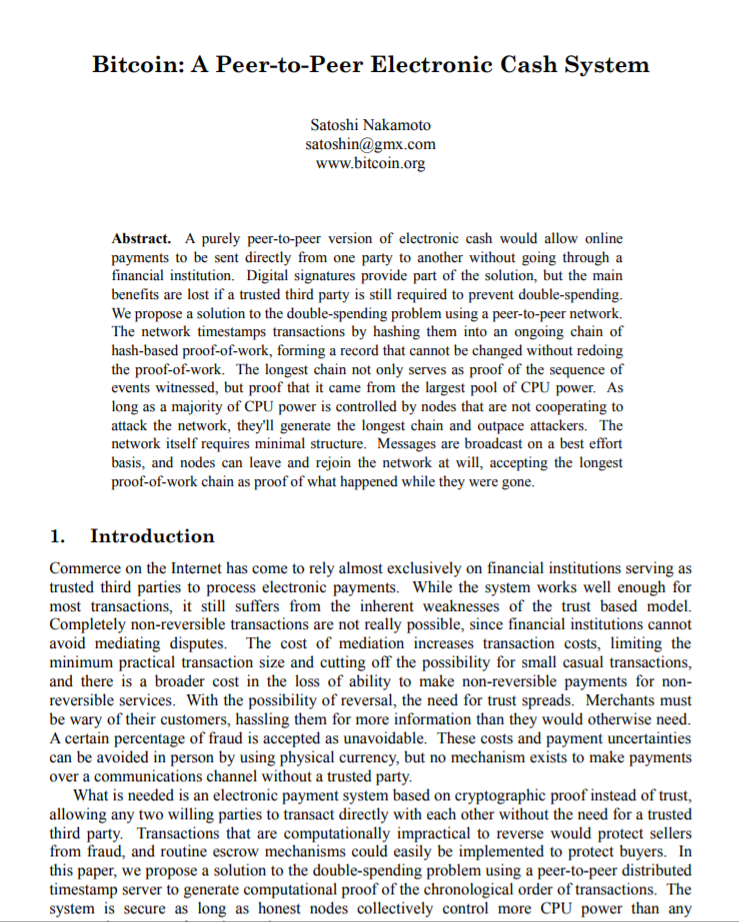 PODC 2017
77
[Speaker Notes: Bitcoin, Ethereum, ICOs, blockchains, etc. are the result of a single paper (and running code) that appeared mysteriously in 2008. I am going to claim it’s all about distributed computing, but it did not come from the distributed computing research community. I feel confident speculating that if this paper had been submitted to PODC in 2008, it would have been rejected for defining consensus weirdly, or not proving any lemmas, or not providing experiments. Yet here we are, looking at a new, vibrant, and active area of CS. What are we to make of it?]
This happened
This happened
This happened
pointer
pointer
pointer
78
time
[Speaker Notes: A Blockchain is just a list, where each element contains a list of events to be recorded, and various cryptographic hashes and signatures. The technical details are not important here.]
This happened
This happened
This happened
pointer
pointer
pointer
shrug
shrug
79
tamper
time
[Speaker Notes: A Blockchain is just a list, where each element contains a list of events to be recorded, and various cryptographic hashes and signatures. The technical details are not important here.]
This happened
This happened
This happened
pointer
pointer
pointer
80
tamper
time
[Speaker Notes: A Blockchain is just a list, where each element contains a list of events to be recorded, and various cryptographic hashes and signatures. The technical details are not important here.]
Merkle-ize it!
This happened
This happened
This happened
hash
hash
hash
81
time
[Speaker Notes: A Blockchain is just a list, where each element contains a list of events to be recorded, and various cryptographic hashes and signatures. The technical details are not important here.]
Merkle-ize it!
This happened
This happened
This happened
hash
hash
hash
82
tamper
time
[Speaker Notes: A Blockchain is just a list, where each element contains a list of events to be recorded, and various cryptographic hashes and signatures. The technical details are not important here.]
Uh,oh …
Uh,oh …
Merkle-ize it!
This happened
This happened
This happened
hash
hash
hash
83
tamper
time
[Speaker Notes: A Blockchain is just a list, where each element contains a list of events to be recorded, and various cryptographic hashes and signatures. The technical details are not important here.]
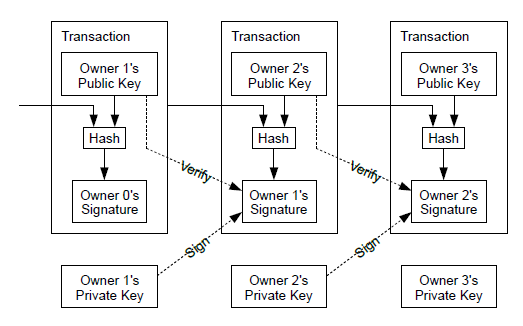 This happened
This happened
This happened
Uh,oh …
Uh,oh …
hash
predecessor
hash
predecessor
hash
predecessor
84
tamper
time
[Speaker Notes: A Blockchain is just a list, where each element contains a list of events to be recorded, and various cryptographic hashes and signatures. The technical details are not important here.]
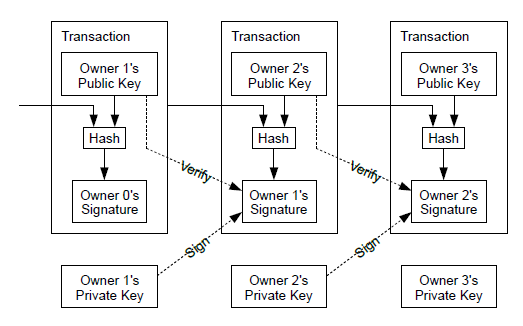 This happened
This happened
This happened
Uh,oh …
Uh,oh …
hash
predecessor
hash
predecessor
hash
predecessor
85
tamper
time
[Speaker Notes: A Blockchain is just a list, where each element contains a list of events to be recorded, and various cryptographic hashes and signatures. The technical details are not important here.]
header
transaction
hash
transaction
transaction
transaction
86
time
[Speaker Notes: A Blockchain is just a list, where each element contains a list of events to be recorded, and various cryptographic hashes and signatures. The technical details are not important here.]
header
transaction
hash
transaction
Version, height, PoW nonces, etc.
transaction
transaction
87
time
[Speaker Notes: A Blockchain is just a list, where each element contains a list of events to be recorded, and various cryptographic hashes and signatures. The technical details are not important here.]
header
transaction
hash
transaction
transaction
transaction
88
time
[Speaker Notes: A Blockchain is just a list, where each element contains a list of events to be recorded, and various cryptographic hashes and signatures. The technical details are not important here.]
Each block keeps its transactions in a Merkle tree
header
hash
89
time
[Speaker Notes: A Blockchain is just a list, where each element contains a list of events to be recorded, and various cryptographic hashes and signatures. The technical details are not important here.]
Questions?
90
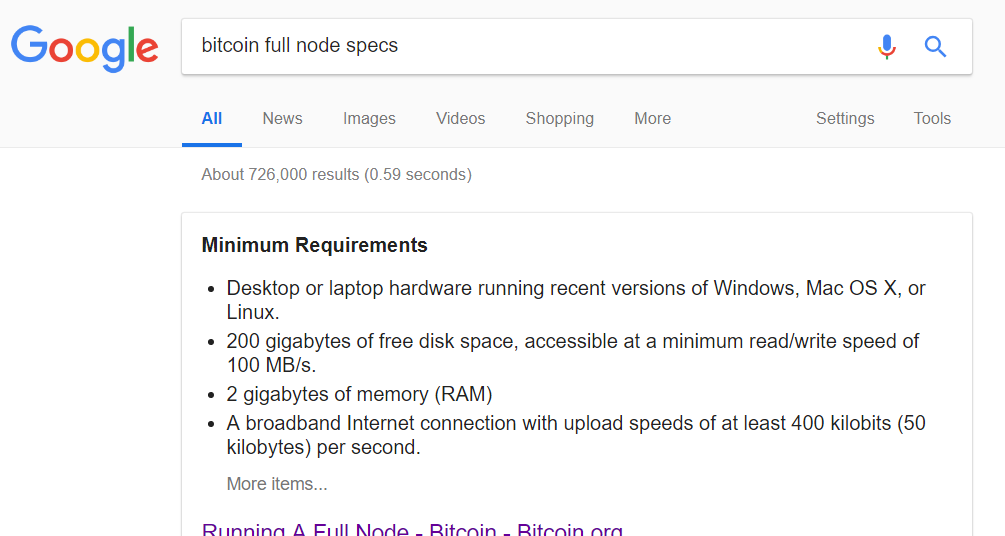 Bitcoin full node
200G disk space
2G memory
50K network
3-4 days initial download
91
Bitcoin lightweight node
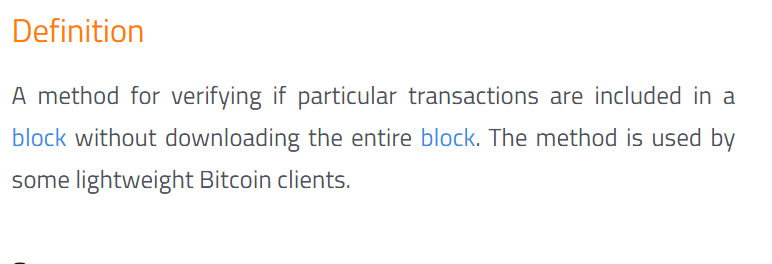 Fits on your phone
92
Full node
header
hash
93
time
[Speaker Notes: A Blockchain is just a list, where each element contains a list of events to be recorded, and various cryptographic hashes and signatures. The technical details are not important here.]
Lightweight node
header
hash
94
time
[Speaker Notes: A Blockchain is just a list, where each element contains a list of events to be recorded, and various cryptographic hashes and signatures. The technical details are not important here.]
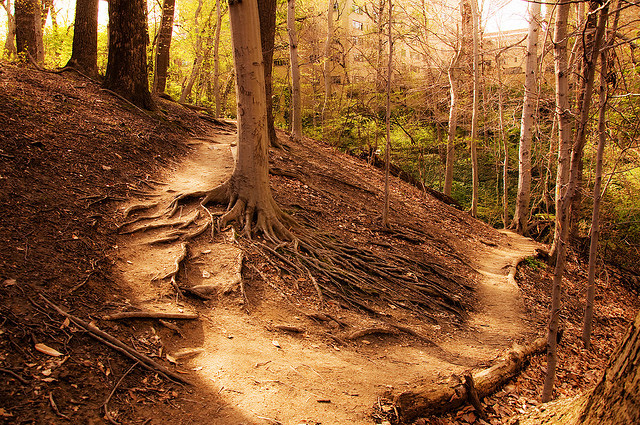 The Road not Taken
95
Why is the blockchain a chain?
time
Why is the blockchain a chain?
Blocks of interest
Why is the blockchain a chain?
Blocks of interest
Must traverse all
Why is the blockchain a chain?
Blocks of interest
Must traverse all
Must store all headers
Merkleized Skip Lists?
time
100
[Speaker Notes: One efficient way to do it is with a skip-list. 
A skip list keeps the elements sorted in nodes that are linked in multiple layers, such that every layer is a sublist of the layer underneath it.
So as you can see, the bottom layer contains all the elements, and in the next layer we skip 2, and so on, so that in the last layer we only have the 0 and 9 nodes. So now if we’re searching for 8, for example,]
Merkleized Skip Lists?
Each layer is sub-list of lower levels
Each layer jumps about twice as far
Logarithmic search time
time
101
[Speaker Notes: One efficient way to do it is with a skip-list. 
A skip list keeps the elements sorted in nodes that are linked in multiple layers, such that every layer is a sublist of the layer underneath it.
So as you can see, the bottom layer contains all the elements, and in the next layer we skip 2, and so on, so that in the last layer we only have the 0 and 9 nodes. So now if we’re searching for 8, for example,]
Merkleized Skip Lists?
time
102
[Speaker Notes: One efficient way to do it is with a skip-list. 
A skip list keeps the elements sorted in nodes that are linked in multiple layers, such that every layer is a sublist of the layer underneath it.
So as you can see, the bottom layer contains all the elements, and in the next layer we skip 2, and so on, so that in the last layer we only have the 0 and 9 nodes. So now if we’re searching for 8, for example,]
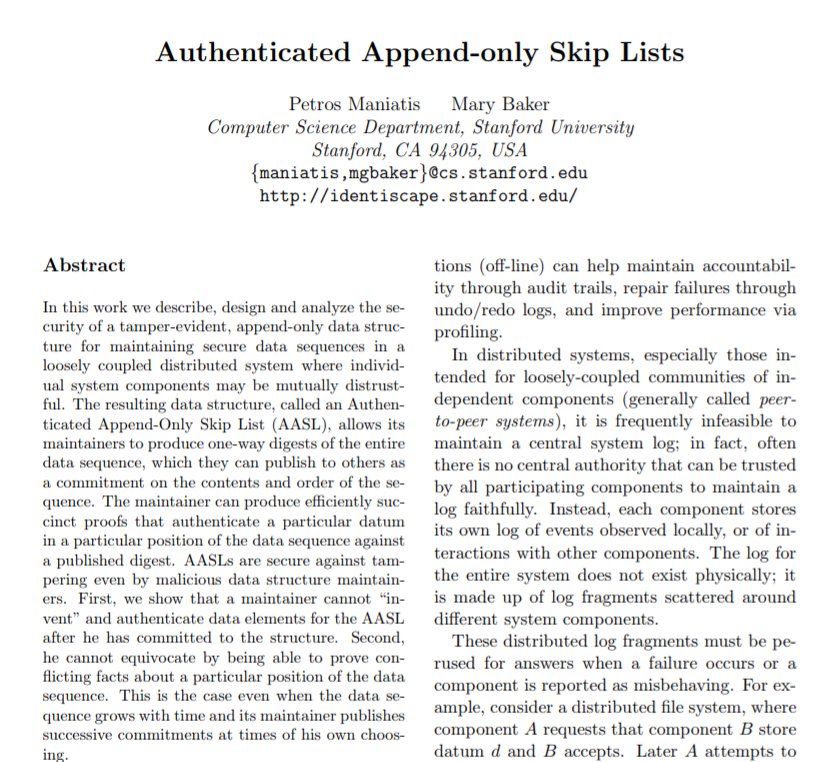 Merkleized skip lists already invented
Pre-blockchain
Research opportunity?
103
Keep Blocks in Merkle Tree instead of Chain?
h03 =H(h01,h23)
h01 =H(h0,h1)
h23 =H(h2,h3)
h0 =H(d0)
h1 =H(d1)
h2 =H(d2)
h3 =H(d3)
d0
d1
d2
d3
time
104
Certificate Transparency
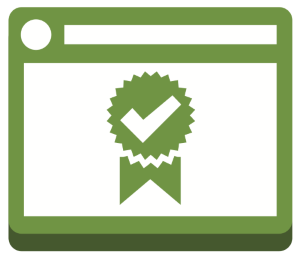 Certificate authorities issue SSL certificates
So you can be sure you are talking to Amazon, Facebook, etc.
They sometimes mess up
105
Google Certificate Transparency Project
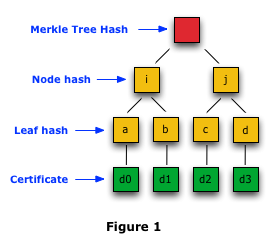 Publish certificates on public logs
Replicate logs for availability
Each log is a Merkle tree
Not exactly a blockchain, but very close …
106
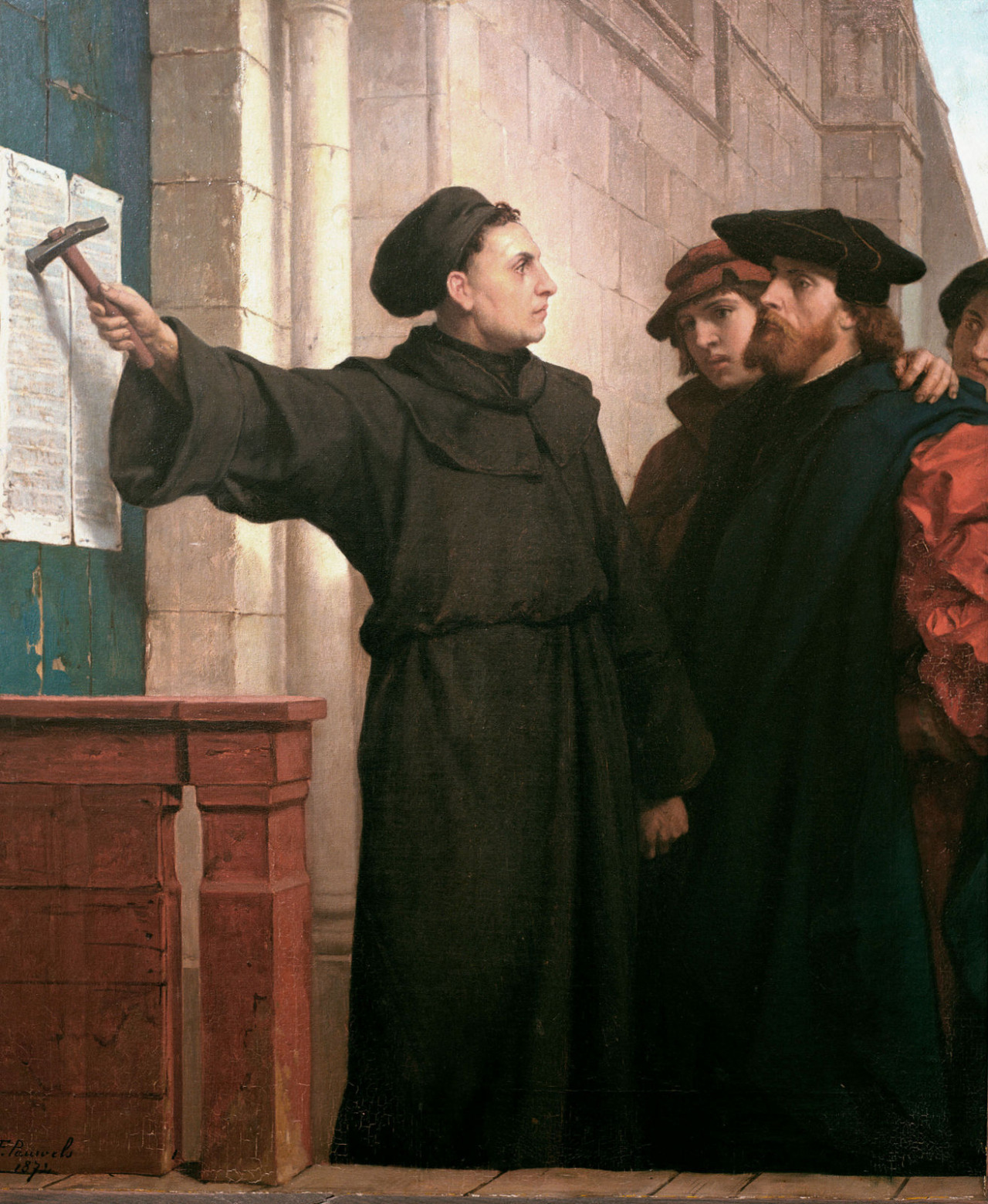 Ideas we covered in this lecture
Bitcoin node data storage
Cryptographic hash functions
Merkle Trees
Merkle Tree of Transactions
Lightweight Nodes
Merkle Skip Lists
Google Certificate Transparency = Merkle tree
107
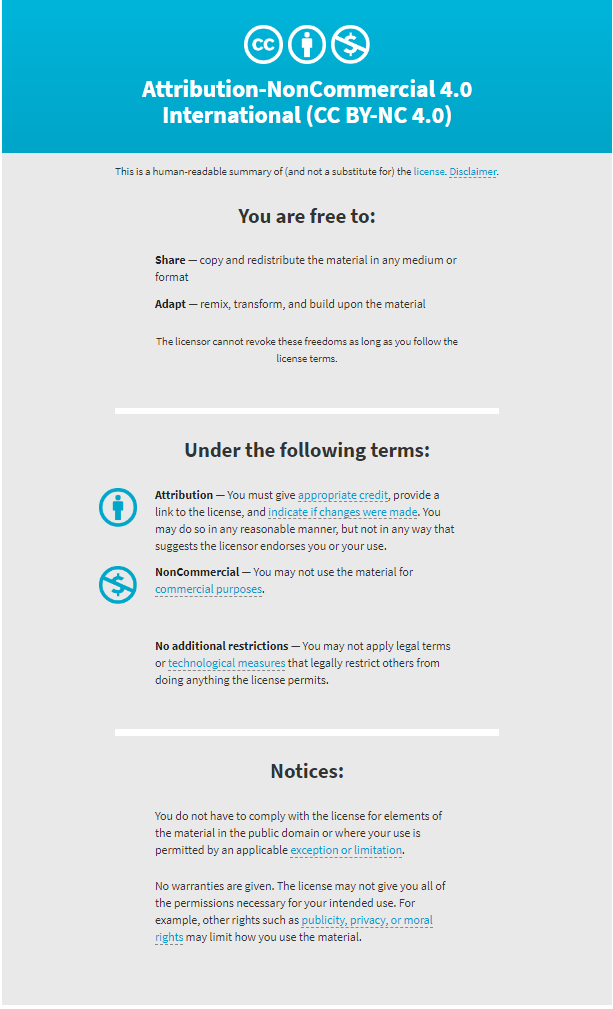 108